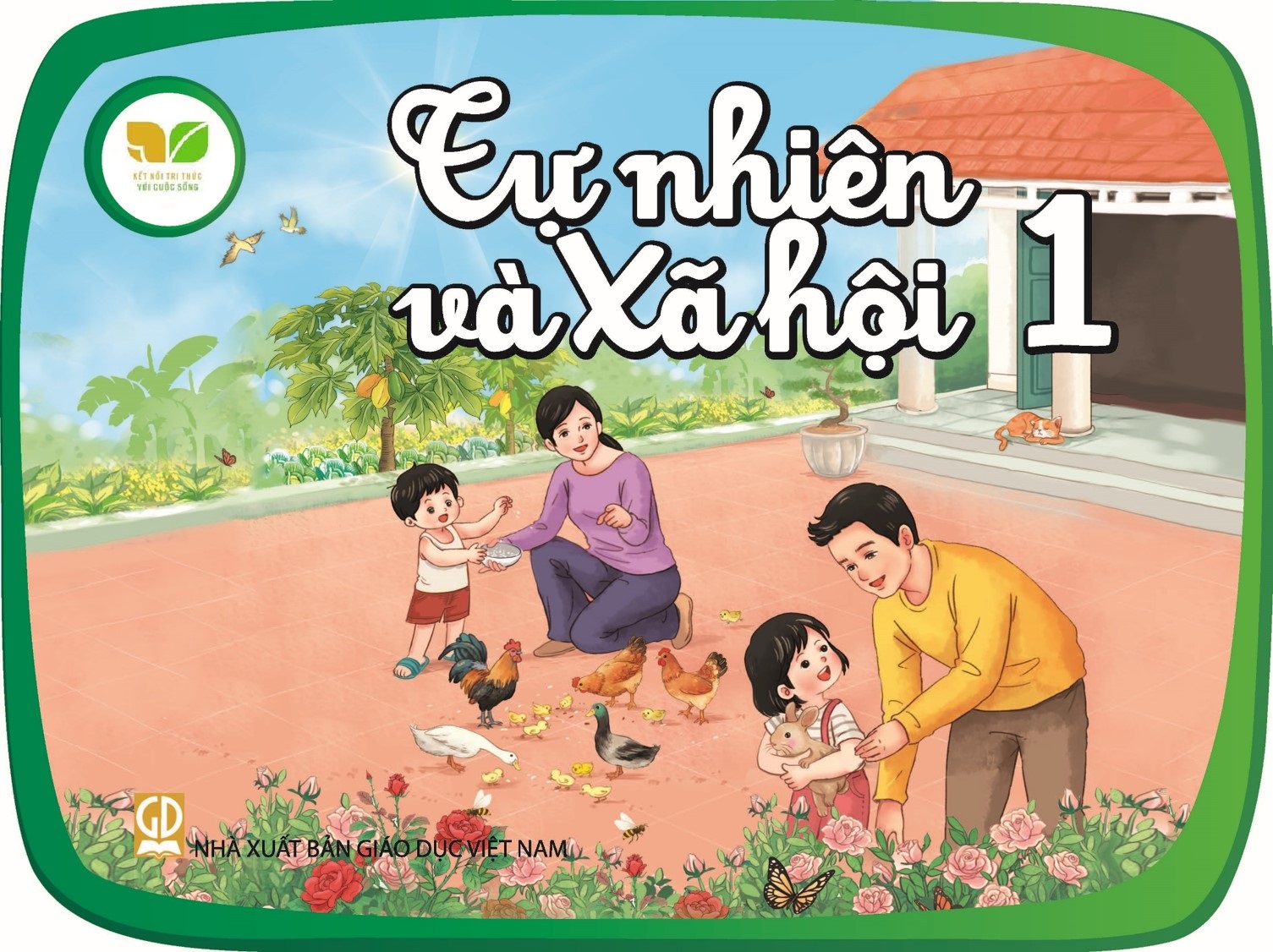 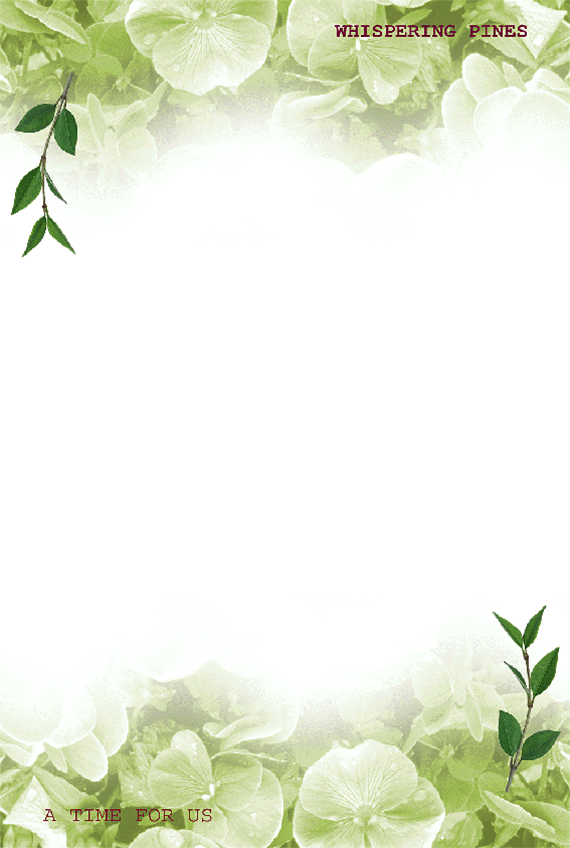 Tự nhiên và xã hội
Bài 26: Cùng khám phá bầu trời ( T2)
SGK/ 110
Thực hành quan sát bầu trời vào ban đêm
Vào ban đêm em thấy gì trên bầu trời
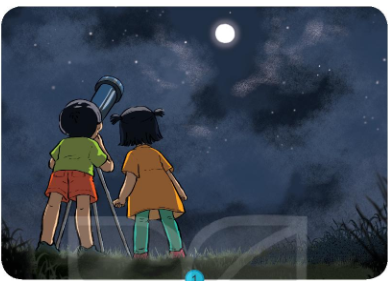 Vào những đêm khác nhau bầu trời có gì khác nhau?
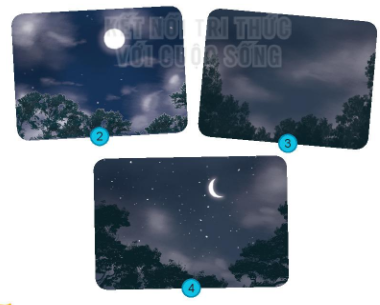 Em thích bầu trời đêm nào nhất?
Thi nói về bầu trời ban đêm
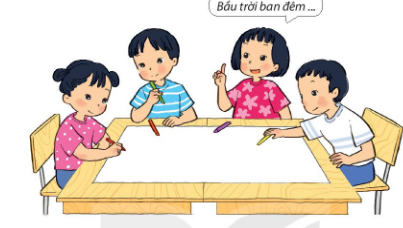 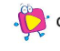 Hoạt động Vận dụng:
Hoàn thành phiếu dự án?
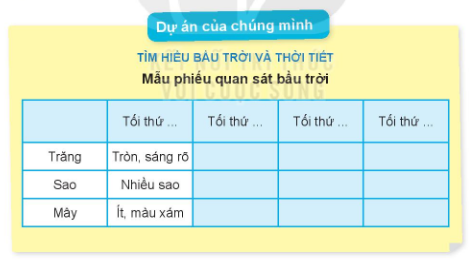 !
TRÂN TRỌNG CẢM ƠN QUÝ THẦY CÔ! Kính chúc sức khỏe!
Cảm ơn các em!
Chúc các em học giỏi